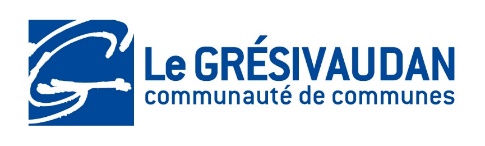 COMMUNICATION
Annonces et insertions + Foires et expositions
COMMUNICATION MULTICANALE
CAMPAGNES DIGITALES  : display, Smash, Google Ads, Le Dauphiné, Minizou...
RESEAUX SOCIAUX : Facebook, Instagram, YouTube
PRESSE : Guide de l’hiver,  ActuMontagne, Minizou, Plan de Grenoble, Dépliant GLINFO
AFFICHAGE : 4x3, abribus Grésivaudan, Bus (Grenoble, Lyon, Chambéry), Parking Grenoble
RADIO : France Bleu Isère, Hot Radio
STREET : Animation APRR, Foire de Grenoble, Descente des Alpages, Stations service, Espace Aragon, Miss Isère, Marché de Noël Grenoble
- DÉPENSES
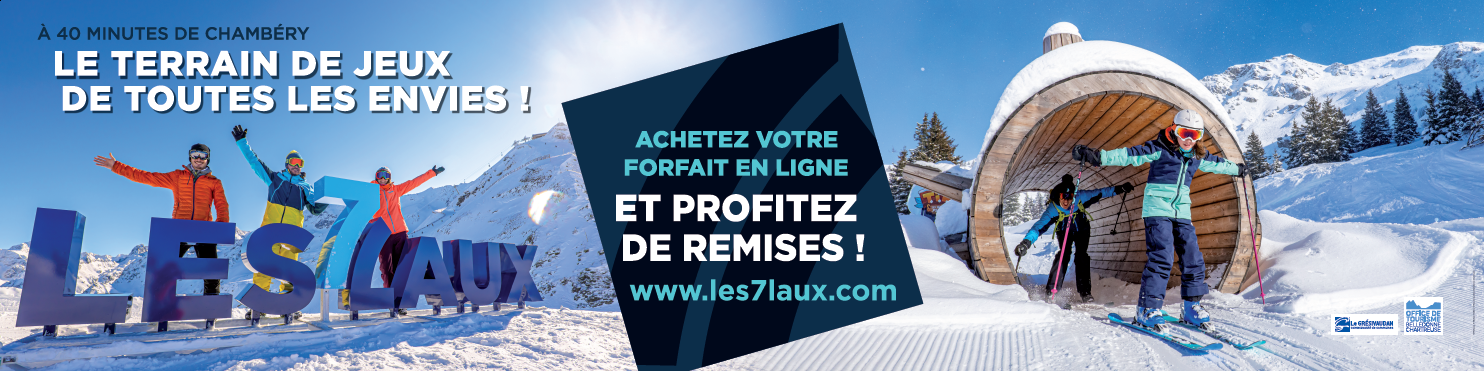 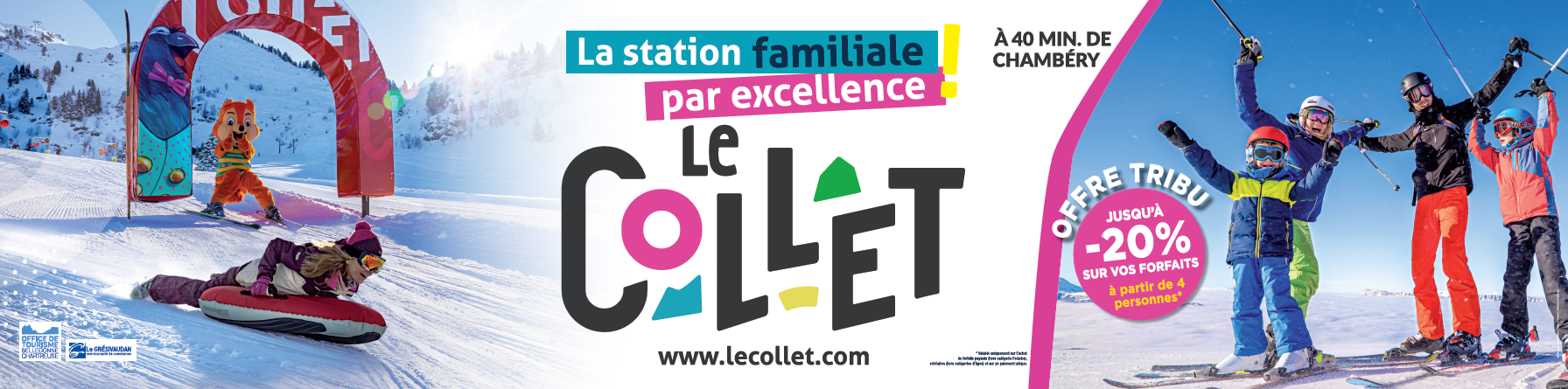 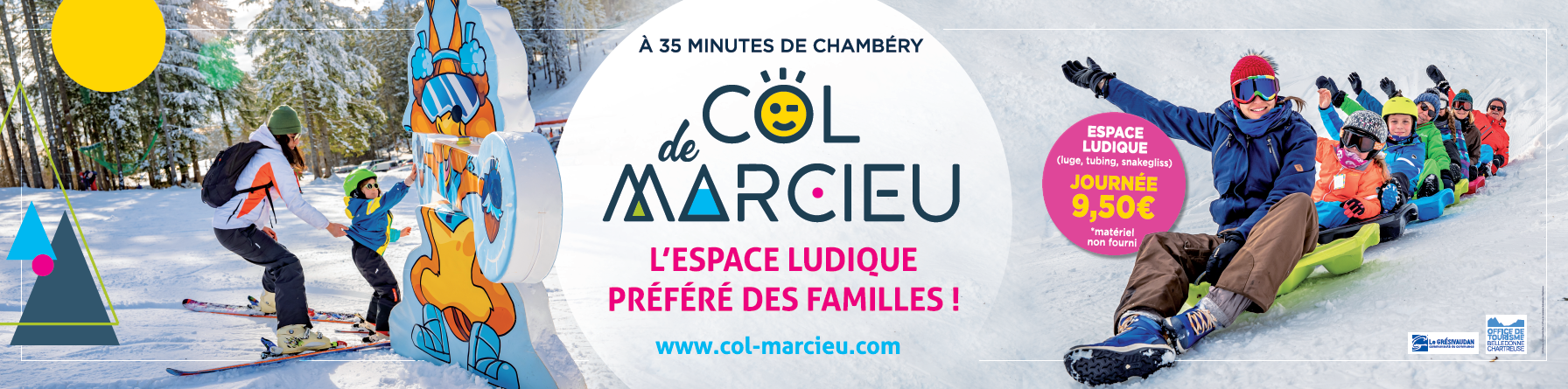 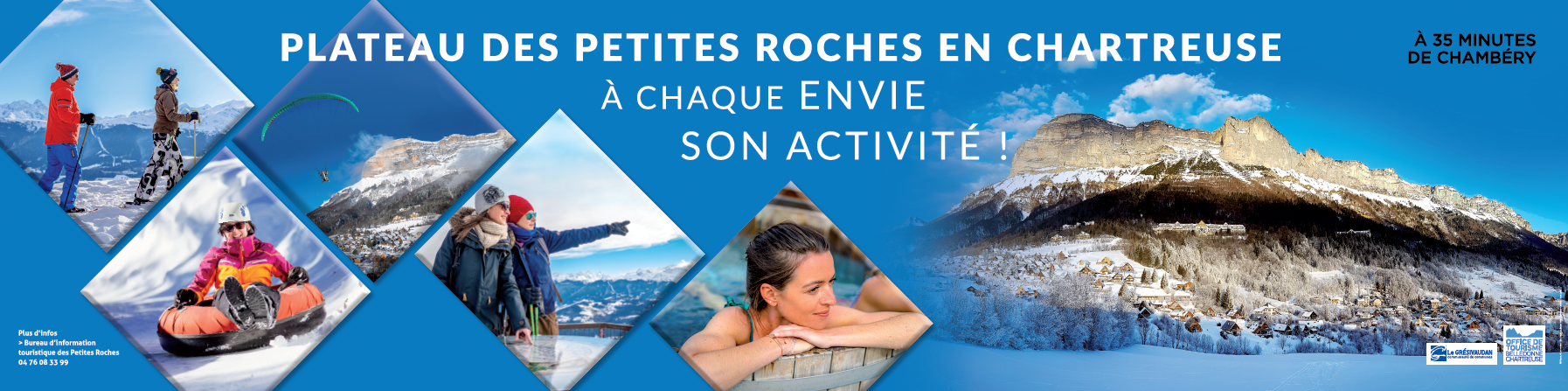 COMMUNICATION
Autres articles
* Honoraires :
        - Relations Presse
        - CyberCité SEO
        - Agence de comm
        - Reportages photo/vidéo
RELATION PRESSE
Hiver 2022/2023
COMMUNIQUÉS DE PRESSE  7


VOLUME DE RETOMBÉES 
274


VOLUME DE CONTACTS 
172 M


ÉQUIVALENT PUB 
 2,8 M
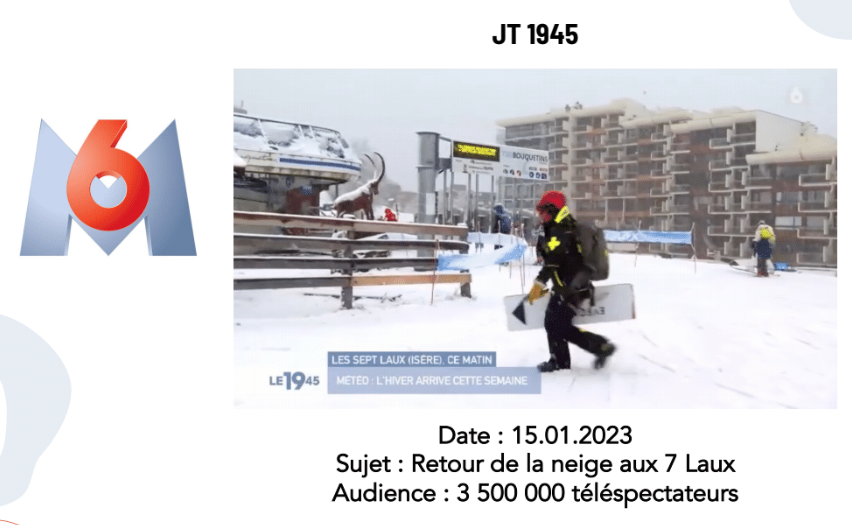 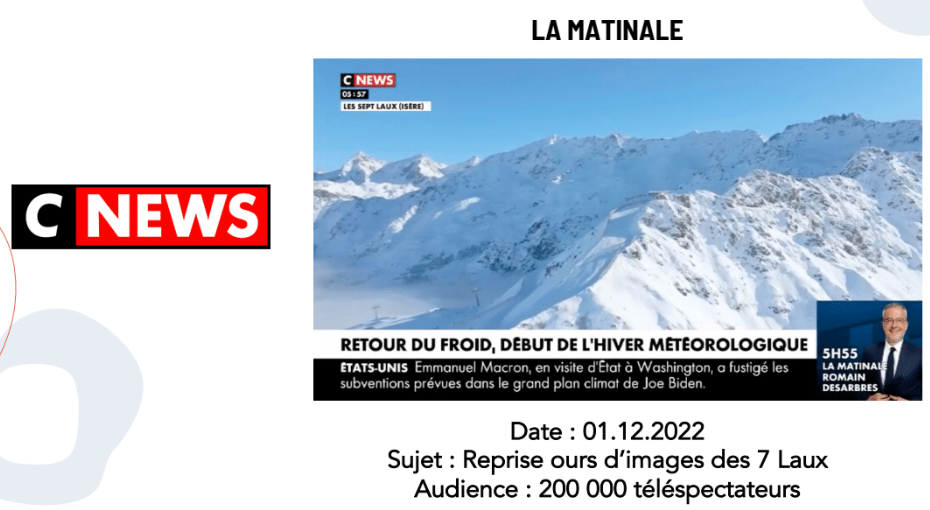 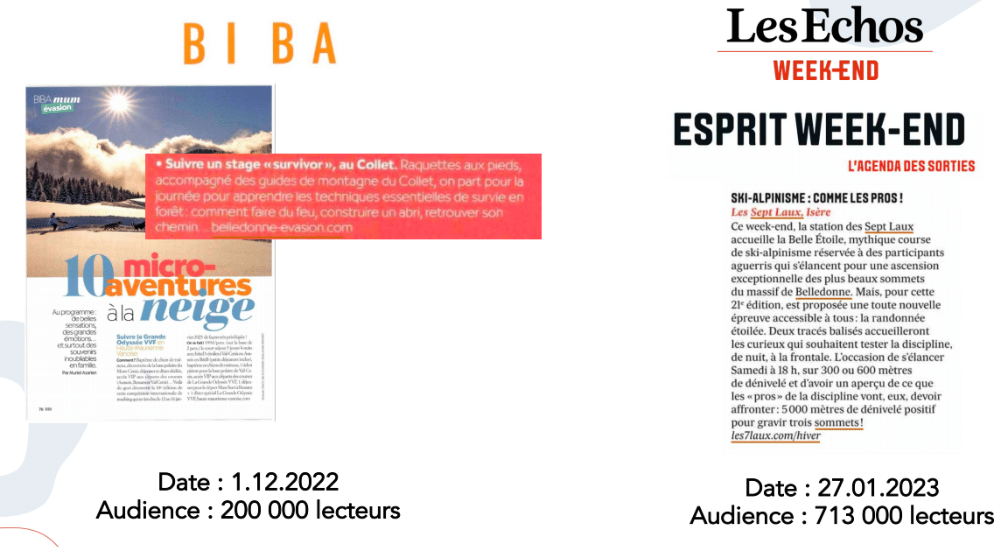 Illustrations
Hiver 2022/2023
Exemple de campagnes promotionnelles
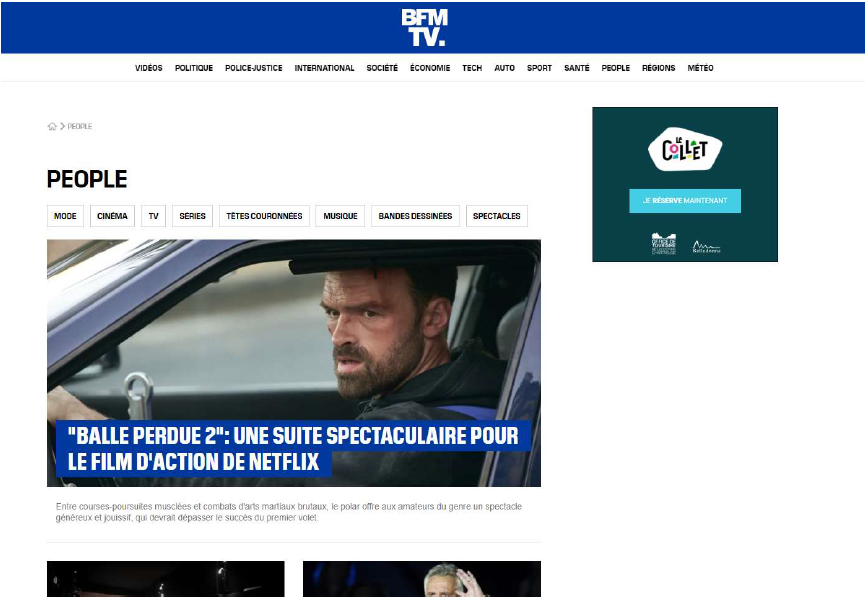 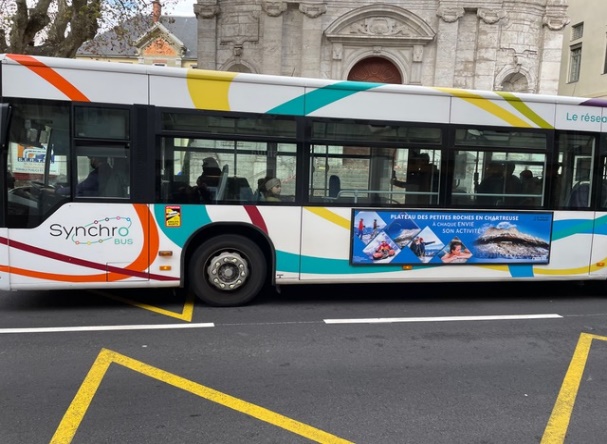 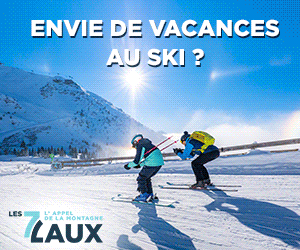 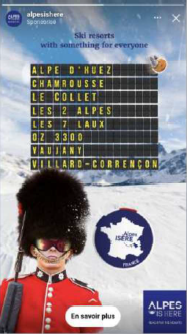 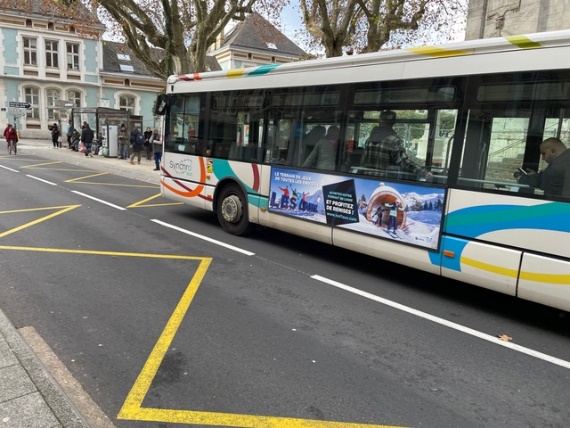 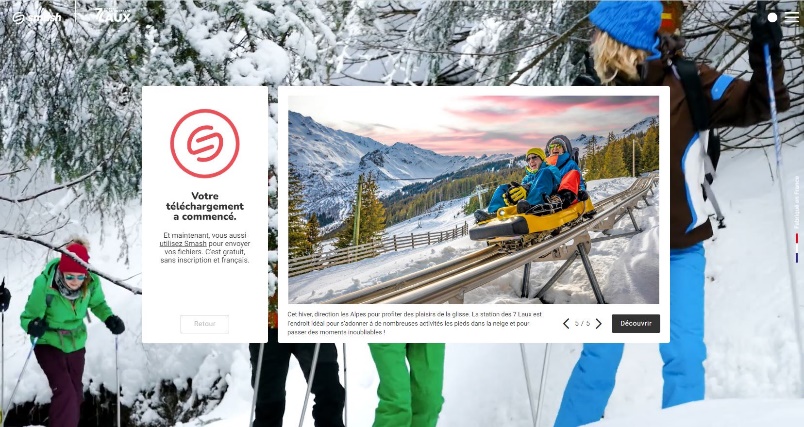 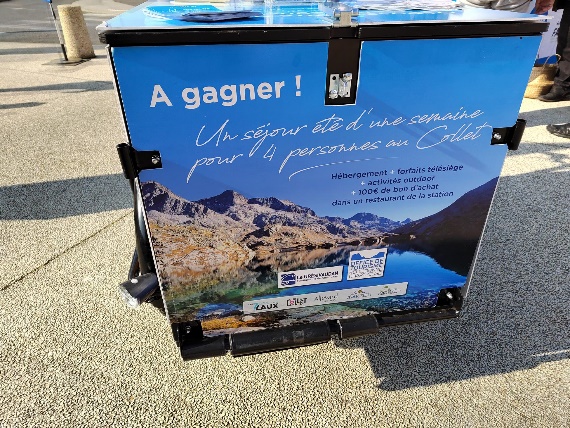